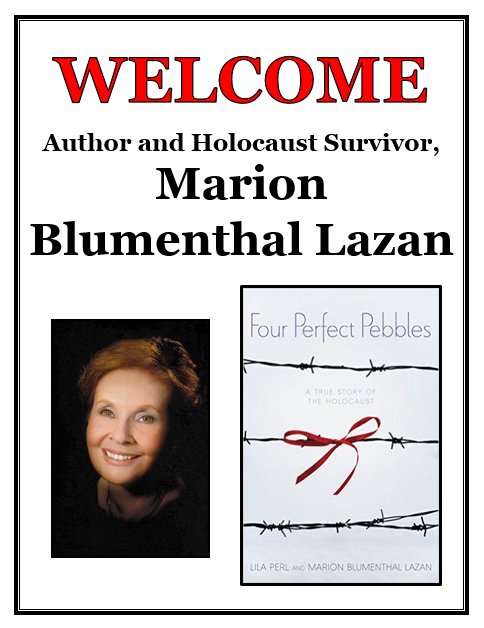 [Speaker Notes: Note: Please go into presentation mode first and advance to the next slide by clicking with the mouse. This ensures that the Four Perfect Pebbles song will automatically play alongside the slides.
PowerPoint presentation created by Erin Menconi, LMS of Timber Ridge Middle School, Plainfield, Illinois.]
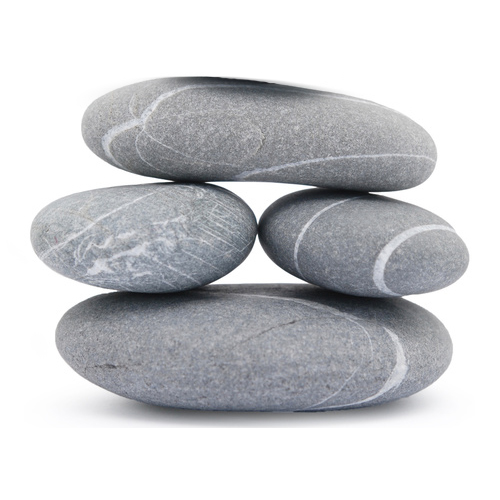 Four Perfect Pebbles
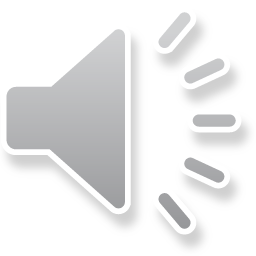 [Speaker Notes: Note: Please go into presentation mode first and advance to the next slide by clicking with the mouse. This ensures that the Four Perfect Pebbles song will automatically play alongside the slides.]
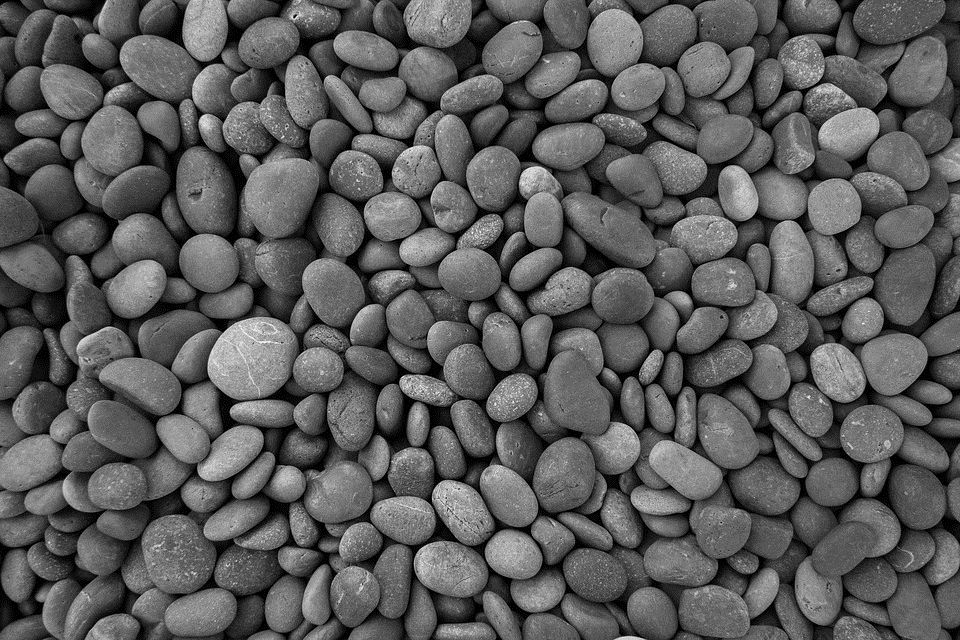 Four Perfect Pebbles in my handSome made of granite, some of sand.Found in this dark and desolate landFour Perfect Pebbles in my hand.
[Speaker Notes: Note: Please go into presentation mode first and advance to the next slide by clicking with the mouse. This ensures that the Four Perfect Pebbles song will automatically play alongside the slides.]
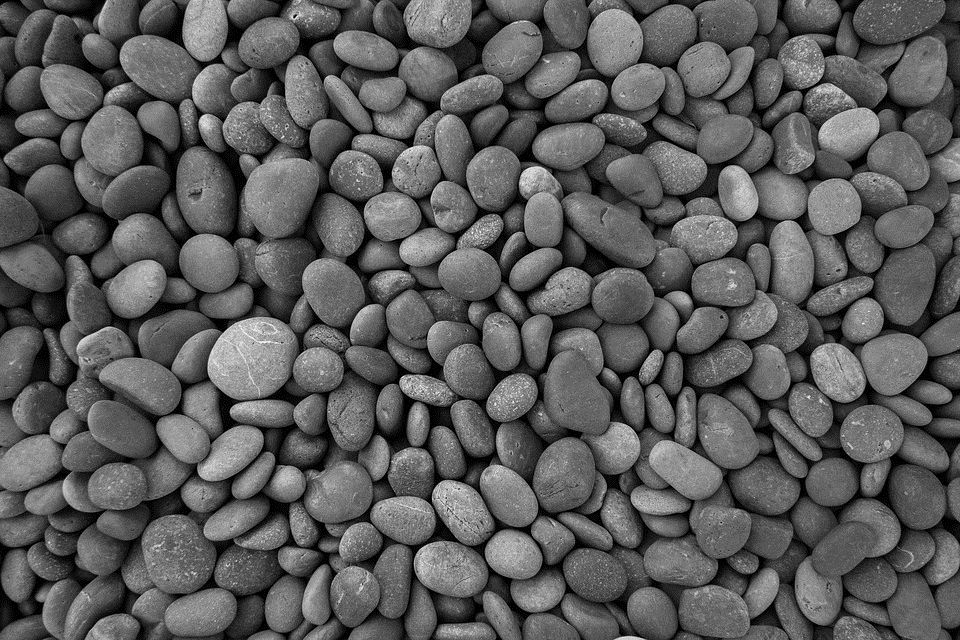 Mother comforts Albert and meFather shields us from misery.No parent’s love can ever eraseThis sad and forgotten, lonely place.
[Speaker Notes: Note: Please go into presentation mode first and advance to the next slide by clicking with the mouse. This ensures that the Four Perfect Pebbles song will automatically play alongside the slides.]
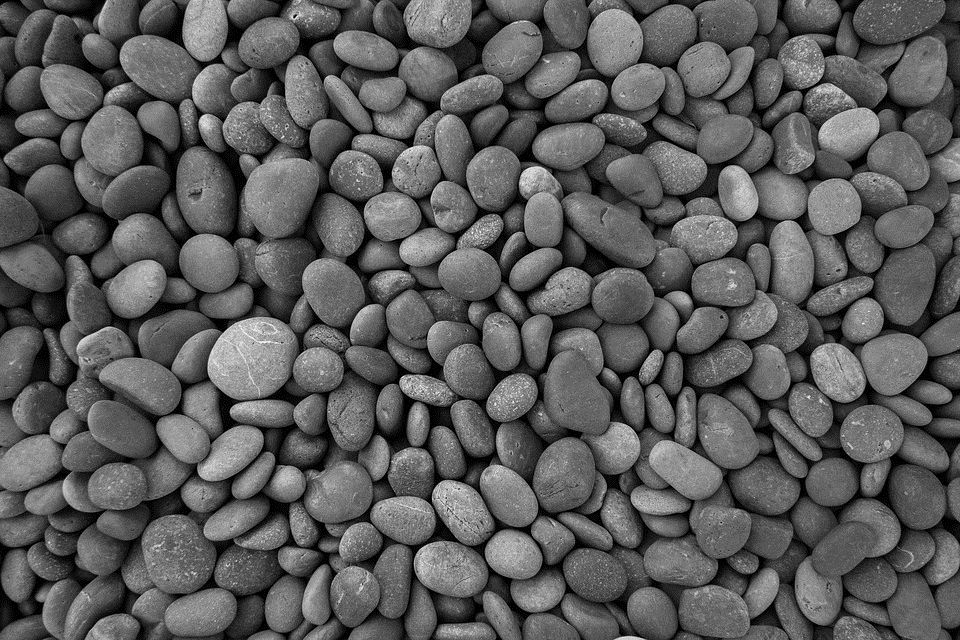 Four Perfect Pebbles do I seeOne for each member of my family.I’ll hold them tight, I will not cryAll will live, no one will die.
[Speaker Notes: Note: Please go into presentation mode first and advance to the next slide by clicking with the mouse. This ensures that the Four Perfect Pebbles song will automatically play alongside the slides.]
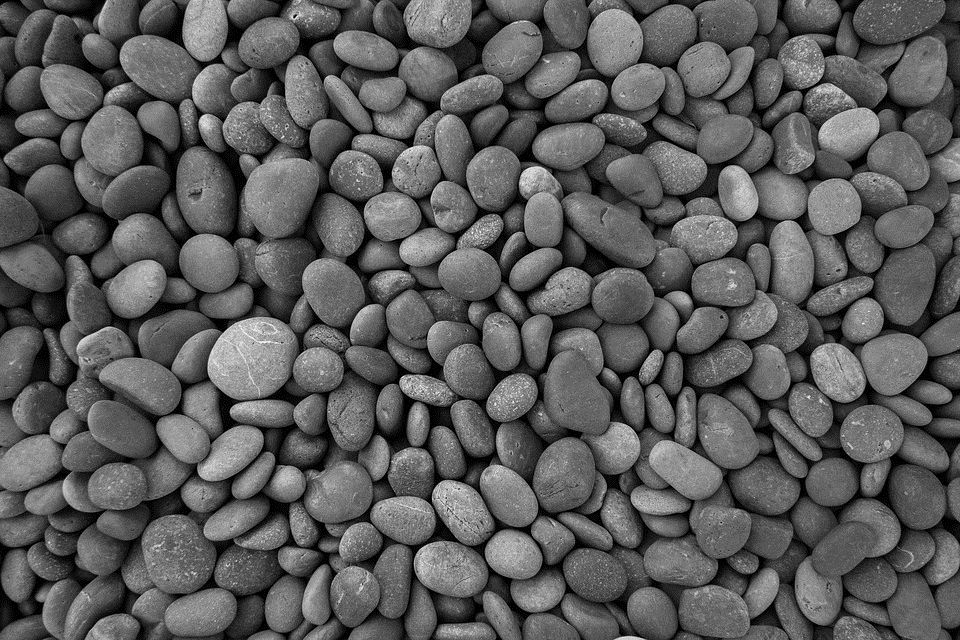 If I should lose my precious stonesMy secret hiding place will revealMore perfect pebbles far beneathThese barracks made of wood and steel.
[Speaker Notes: Note: Please go into presentation mode first and advance to the next slide by clicking with the mouse. This ensures that the Four Perfect Pebbles song will automatically play alongside the slides. PowerPoint presentation created  by Erin Manconi, LMS of Indian Trail Middle School, Plainfield, Illinois]
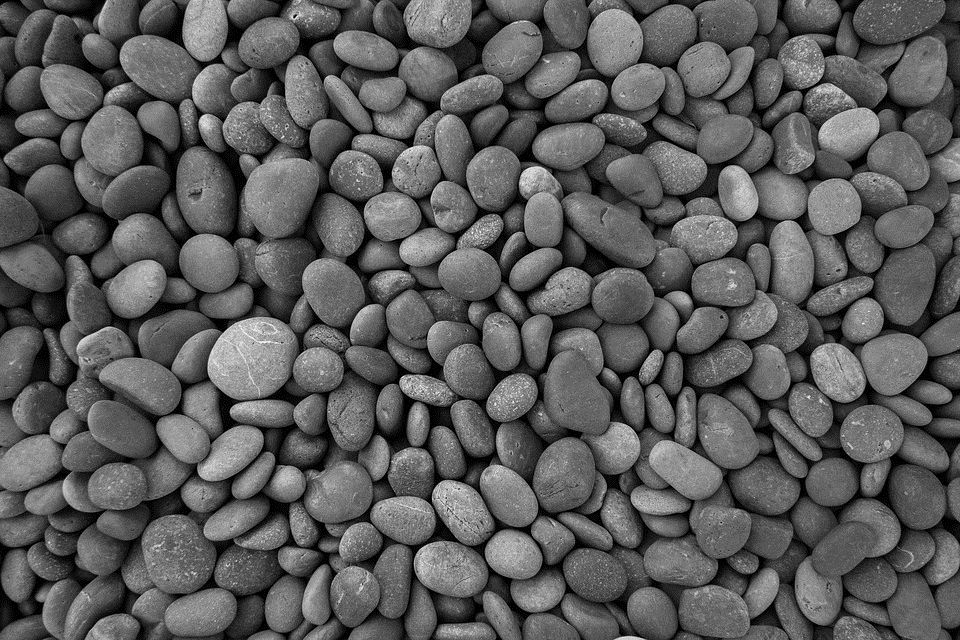 Four Perfect Pebbles do I seeMother, Father, Albert and me.I count them over one by oneI fall fast asleep, my work… is… done.
[Speaker Notes: Note: Please go into presentation mode first and advance to the next slide by clicking with the mouse. This ensures that the Four Perfect Pebbles song will automatically play alongside the slides.]
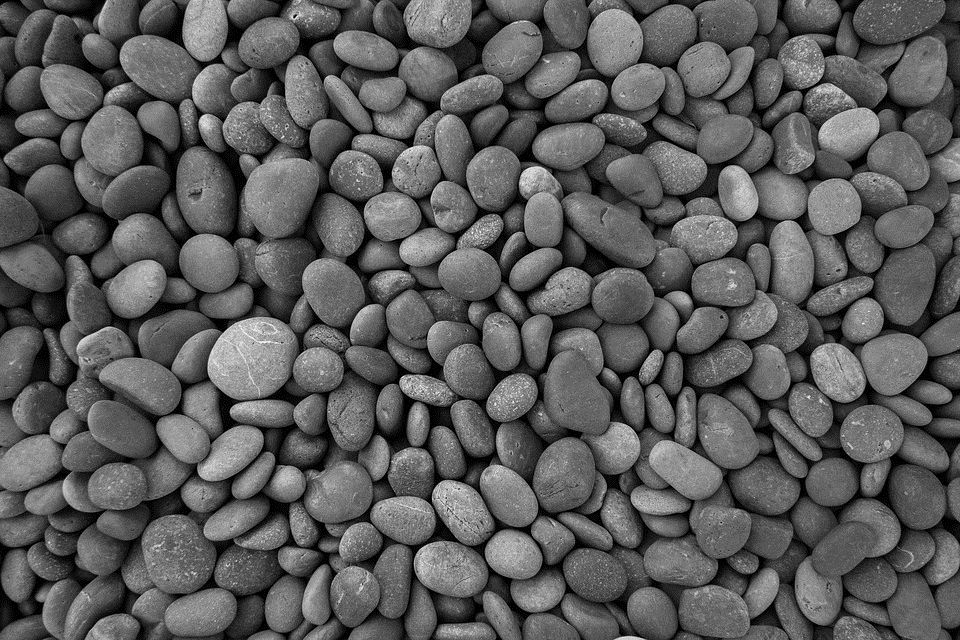 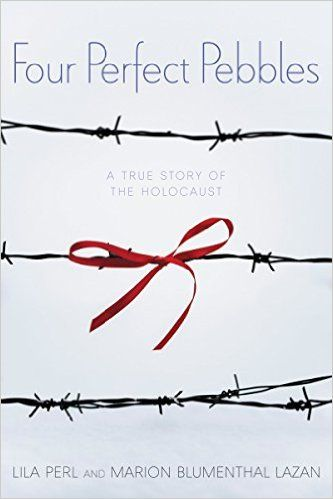 [Speaker Notes: Note: Please go into presentation mode first and advance to the next slide by clicking with the mouse. This ensures that the Four Perfect Pebbles song will automatically play alongside the slides.]